Improving Customer Experience and Outcomes
Joanne McGowan
VP Customer Experience and Strategy Execution
Agenda
Trust and Reputation of the Industry is Poor
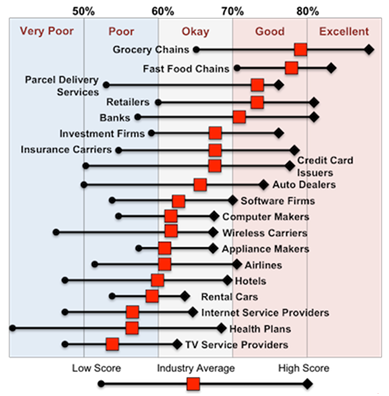 Health Plans rank low in Experience rating relative to most other industries.
2014 Temkin Experience Ratings, Range of Scores by Industry
Consumers Are Worried About Healthcare Costs
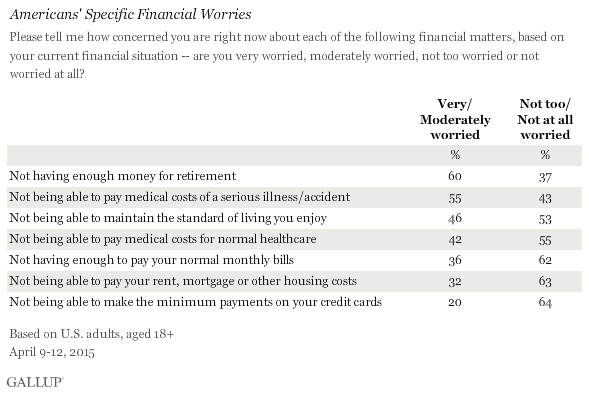 Employers Want Solutions that Drive Improved Performance
Strategic advisor
Consults on forward looking employee and benefit strategy
Proactive benefit partner
Helps us manage our costs      with the right recommendations & programs that match our business and employees
Hierarchy of employer needs
Core health benefit provider
Solid performance on the basics—network strength, customer service, claims processing, competitive cost
5
Ease for Employers, Thought Leadership on Cost Savings & Employee Customer Service Drive Partner Decisions
Claimed vs Correlated Importance
62%
Crucial
Required
Required
Crucial
Effective customer service for employees and employers is very top-of-mind while also driving purchasing in the category
Promptly handles claims
Effective customer service for employees
60%
Responsive to us
Helps us manage 
healthcare costs
Answers questions correctly on first time
58%
Accurate claims processing on first time
Cares about employees & treats them well
Regulation/reporting compliance
56%
Helps us address healthcare 
needs affordably
Understands self-funded needs
54%
Manages eligibility without errors
Claimed Importance - % Very Important
Seamless with our operations
Online portal easy for us
Customized to 
fit our needs
Makes administering 
plan easy
52%
Good network access
Key crucial and motivating benefits relating to thought leadership on cost savings for the employer
Provides objective advice
Delivers healthcare cost 
savings for profitability
Mitigates financial risks
50%
Understandable enrollment materials
Helps keep us current on trends
Makes me feel 
like a priority
Real-time utilization data
48%
Employee brand confidence
Understands needs of employees
Makes management less stressful
Flexible reporting
Gives insight on utilization
46%
Seamless with other vendors
Continuity in contacts
Ability to choose PBM
44%
Flexible enrollment
Online resource for employees
Saves us costs via employee health
42%
Trusted by my broker
Helps employees be healthy
40%
Consolidated billing
38%
Wellness program
Uninspiring
Motivating
36%
Correlation to Future Purchase Intent (Q36)
Brokers are a valued resource that have a large impact on employer decisions, essential in the employer experience and overall ecosystem
Employer Insight:  “I don’t have the time or expertise to understand all our options and make sure we are getting the best value, or doing what’s best.   I trust our broker to advise us and do what is right for us. They are unbiased and know the market well. “
Evidence:
Majority of employers use a broker
HR leaders described brokers in very positive, emotional language
Brokers are an extension of the HR team-offloads work and analyses
Employers described valued roles for the broker throughout the experience
Broker trust is an essential purchase decision factor
Implications:
Brokers need to be able to represent provider/TPA’s value, plans, and member experience well
Broker tools and reporting that enable their success; comparison tools, trend reports, etc.
The employer experience includes the broker, need to set our relationship to reflect this
7
Employer’s Words
“Broker does the leg work in the evaluation process”
“We pay them (our broker) to get us the best cost and inform us about what is going on.”
“Our broker does a really good job.  We want an unbiased opinion.  I want someone that is in the industry and not self serving.  I love ours—very good.  Having that access is great, I don’t have time to be the health and wellness guru.  I am good at doing my homework and reading the recommendation but can’t do all the raw search work.”
“Broker’s value is that he is able to be an advisor to us, he is connected to different carriers, he advises us on a number of different roles and services.”
8
CoreSource Direction and Perspective
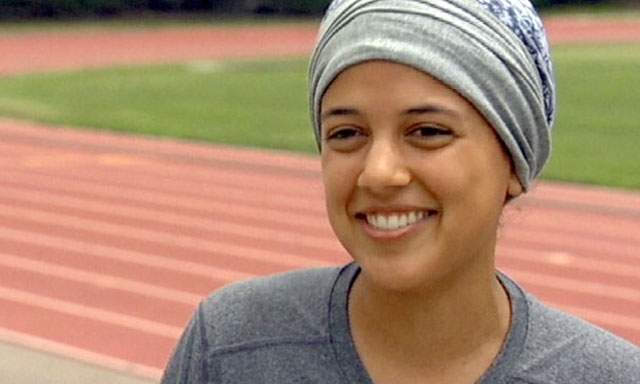 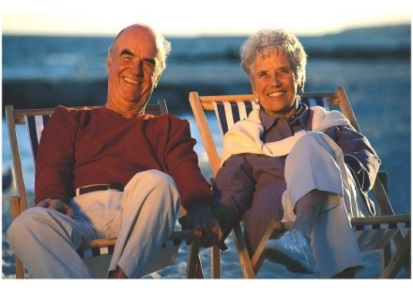 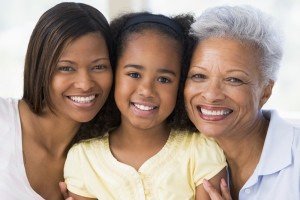 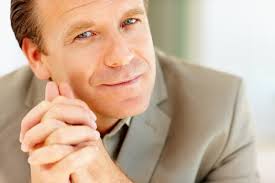 Customer Centricity is a deep understanding of your customers and what need they really want solved.
Customer Experience is what happens & how your customer feels as they realize they have a need, learn about options, evaluate, make a decision, start using your service and evolve to new needs.
Advocacy is both a product and a customer experience philosophy that drives better engagement leading to better outcomes.
Understanding Our Customers & Their Needs
Our Employers
Our Members
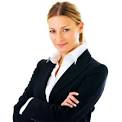 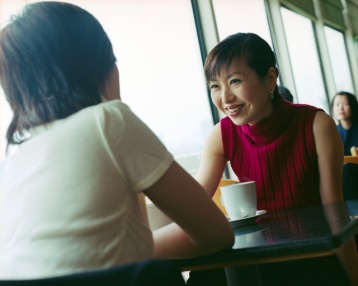 I want to make sure we make the right decisions about our health plan and how we use it to protect our family’s finances and health.  I want to understand and feel confident about using my benefits.
We need a competitive benefit plan to attract and retain great employees that we and our employees can afford.  We want our employees to use and value our benefits.
We have to know and solve the members’ needs well to solve the employers’ needs
Translating to Actions
Our Employers
Our Members
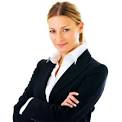 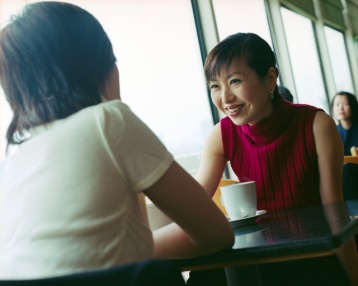 Which means:
Lead with what is important to the member—drive engagement
Proactive and personalized—predictive analytics to meet the member where they are
Easy to use member tools—portal, mobile
First Area of Focus:
Reporting & Data Analytics that are simple and insightful
Recommendations with appropriate programs and products to drive engagement & reduced cost
Thought leader on member needs
Delivering Better Outcomes
Our Employers
Our Members
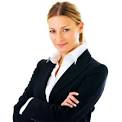 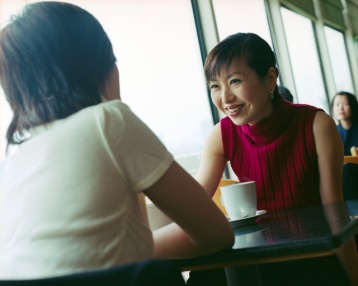 Essential Outcomes:
Smart, informed and confident healthcare consumers
Higher engagement for all programs
Reduced member stress
Essential Outcomes:
Improved medical cost trend
Strong benefit program utilization
Simpler administration 
Confidence
Knowing, guiding, and advocating for the consumer ladder up to increased consumer confidence
Distill it down to what I need to know, but give me all the information, so that I am more confident in myself as an insurance customer.
Guide me to the right course of action – I am ultimately the decision maker, but I want your support in helping me figure things out, ultimately building my confidence in our relationship.
Advocate for me, and in doing so, build my confidence and trust in you.
13
A cloud of questions… with no easy way to answer them
What is a 
deductible again?
What if someone in my family needs to go to the hospital?
What if I pay all this money and never get sick?
What will my routine doctor visits cost?
How much will my prescriptions cost?
How do I plan for the unexpected?
What is co-insurance?
14
Risky or uncertain financial decisions cause dread in the hearts of consumers…
“I struggle to make decisions about finances because I want to do things that I might not be able to afford. Then there are other decisions I know I have made that cause me stress, but I always decide to do what I think is best for my family and me.”
Robin B. | 40-49 | Mature Family
Insured through Employer | At Risk
“The biggest dreadful decision I make is where to direct my money each month. I generally try to stick to a plan, but finances are sometimes not the most fun thing to deal with.” 
Rachel W. | 30-39 | Young Single Insured through Employer | Healthy
“Our health insurance open enrollment a few weeks ago was one that I didn’t really enjoy. My employer was getting rid of our old health plan due to cost and introducing a new high deductible one as well as an HMO but that would cost more than our old plan did. It took my wife and I quite a while to run the numbers and decide what was best for our family in the long run.”
Sean B. | 30-39 | New Family
Insured through Employer | Chronic
“I dread making decisions related to shopping for auto and home insurance, credit cards, financial decisions, etc. These decisions cause me dread because I don't enjoy shopping for these products and I often feel overwhelmed.”
Melissa S. | 21-29 | Young Single 
 Insured through Employer | At Risk
15
Healthcare costs = an equation that never quite adds up
Consumers can generally predict the cost of consumer goods and services they purchase…from milk to gasoline to laptop computers…they have the ability to judge whether something is too cheap, too expensive, just right
In the world of healthcare, consumers can’t understand:
Why healthcare services cost what they cost, and why those costs can be variable
 How the provider and insurer interact to decide who pays what, and how much
This is why they feel positive about clearly-stated, routine costs (you always pay $40 to see an in-network specialist) and at a loss when it comes to variable or unpredictable costs (the MRI they didn’t expect to need, the extra co-pay they pay when another doctor visits their hospital room)
The former fuels loyalty and positive regard
The latter fuels distrust and worry
16
Bring On The Forms and Red Tape
CoreSource Connect 2.0
Guiding Member Choices & Advocating To Optimize Benefit Utilization
Future
Today
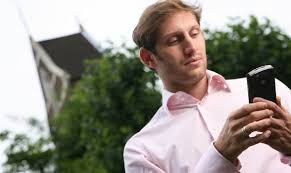 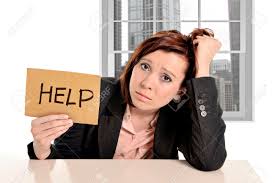 Lead with members’ need to limit financial risk and surprises
Proactive via predictive analytics
Assemble best in class tools and products and bundle with Connect-- Healthcare Bluebook, Teladoc, etc.  
Personalized outreach—”Scott here is a list of great Imaging Centers for your MRI” 
Intercept inbound calls with CRM notations
Data mining for the top cost drivers for each client (e.g.-gaps in care, ER use) and consultative approach about all the levers to address
Data analytics aid effectiveness and deliver strong employer ROI
Integrated
24/7 coverage for all benefits questions
Includes all  of the client’s benefit services and products
True advocacy is driven by member request but low frequency
Limited ability to navigate members
CoreSource YourCare 2.0
Knowing How to Impact Member Health
Today
Future
Tough to reach members—telephonic intensive 
Engagement is too low
Generally only focus on the highest risk members – 10% to 15%
Employer ROI is clear but needs to be improved 
Current YourCare results: 
6% lower costs
12% Lower Hospital Admissions
14% Lower ER Visits
14% Higher Rx Fill
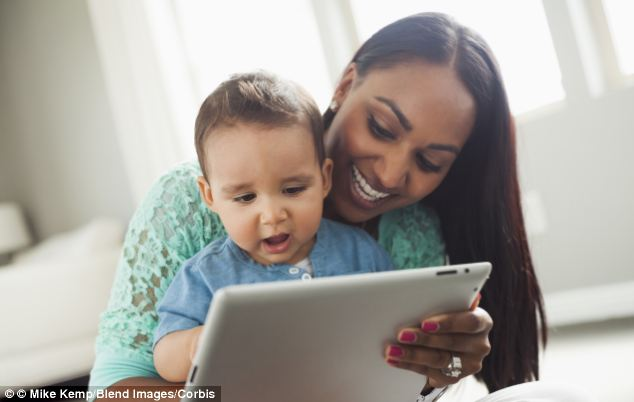 Lead with member’s need to limit financial risk
Correct member contact information and preferences via new ID card registration
Broader focus across the group population—50% to 75% of the total population
Personalized communication; omni-channel

Data analytics power consumer identification & effective program elements
Test communication channels and messages to identify optimal approach 
High touch guidance for members advocates 
Integrated approach
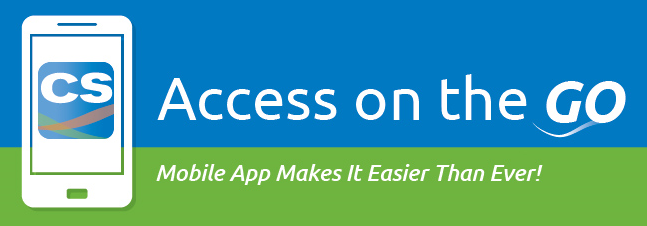 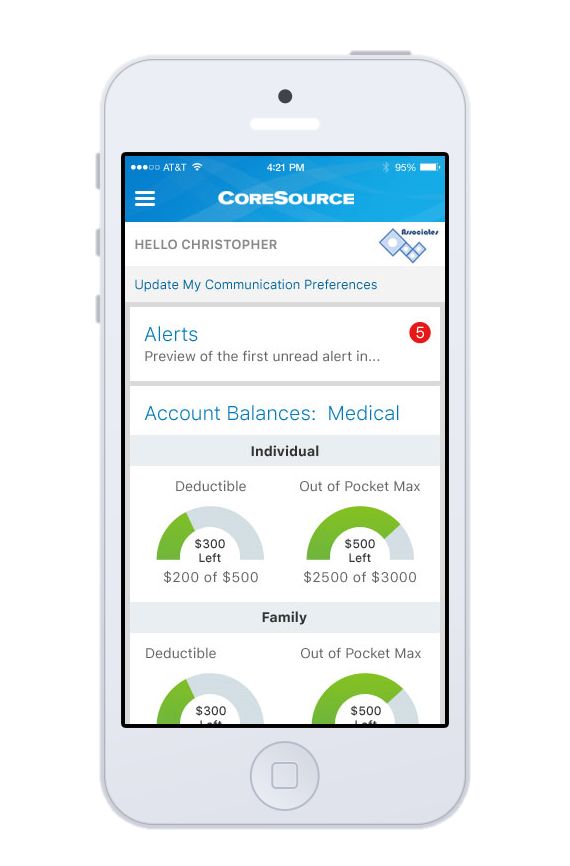 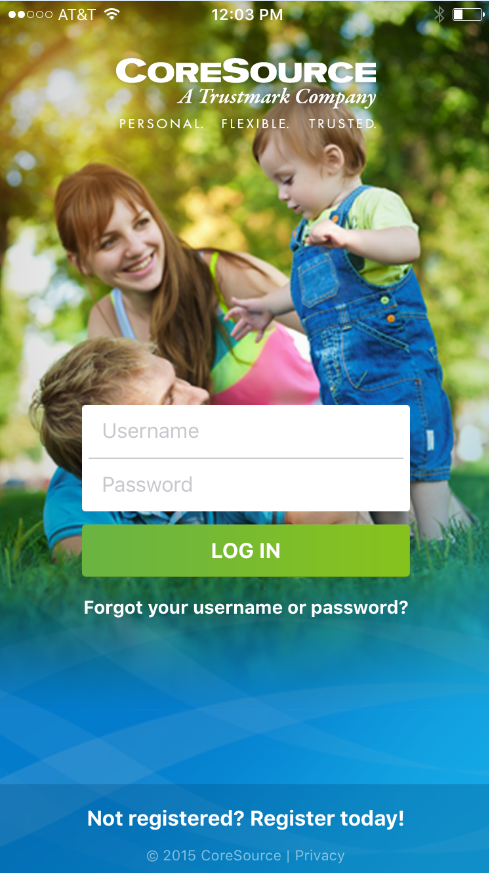 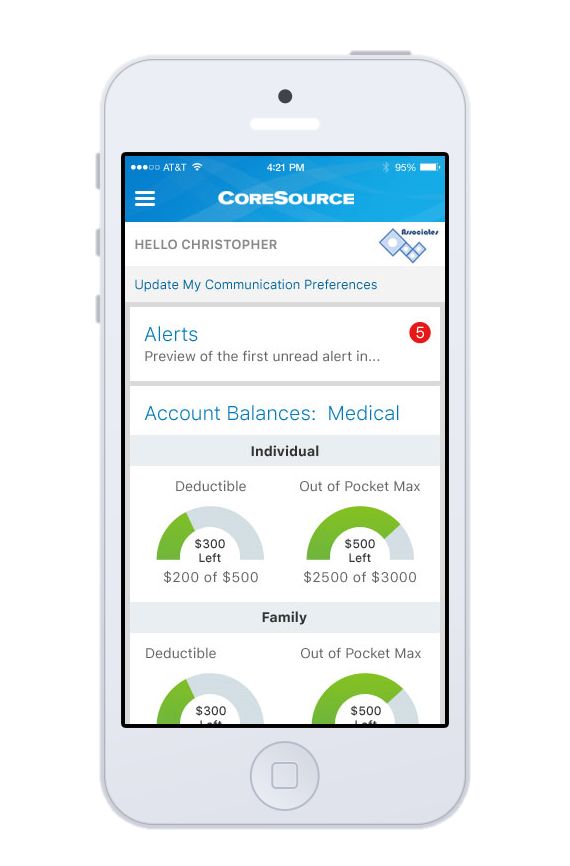 Good Early Results!
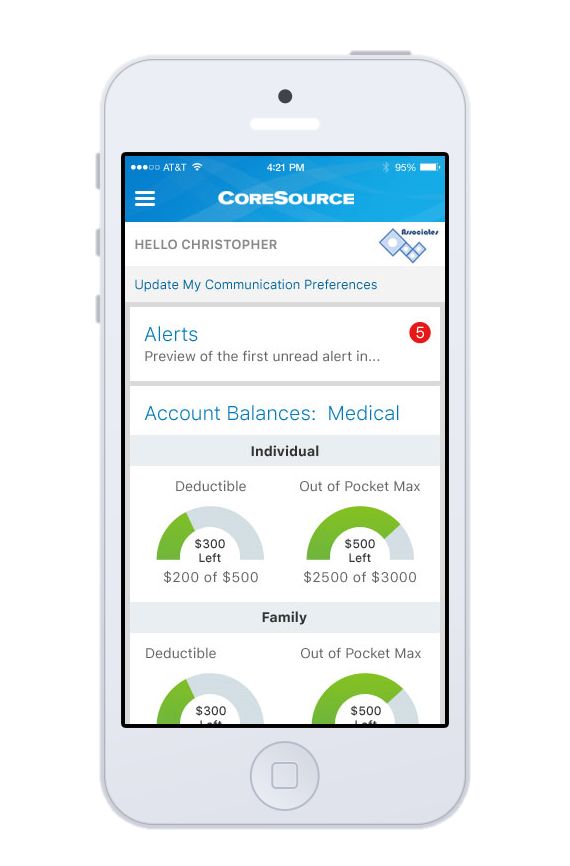 Simple, Secure Features
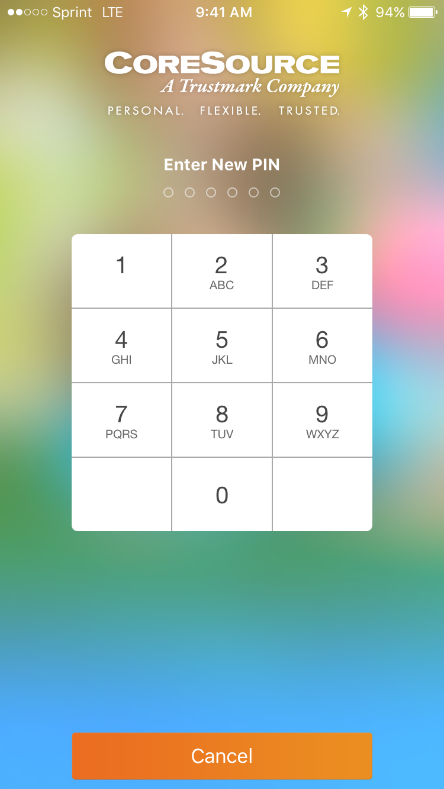 PIN & Thumb Print Security
Login and create a PIN
Going forward, members can use the PIN to log in; not the username/password
Access claims, ID card and documents offline
[Speaker Notes: When you sign in and get note about entering PIN make sure mention that this also works with the thumb print.]
Easy Access to Essential Information
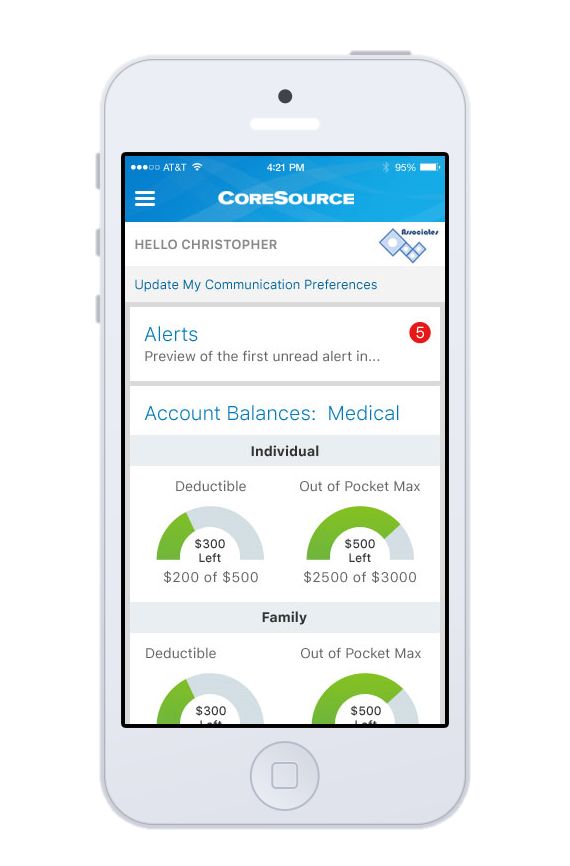 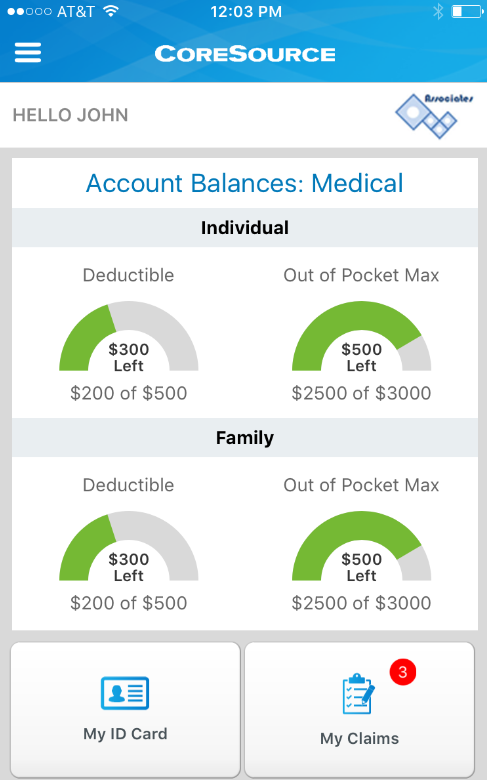 Clean Dashboard
Upon logging in, the user has access to a dashboard related to their coverage, claims and links.
FUN FACT – the deductible and out-of-pocket information will swipe if more than two configurations are available for the member.
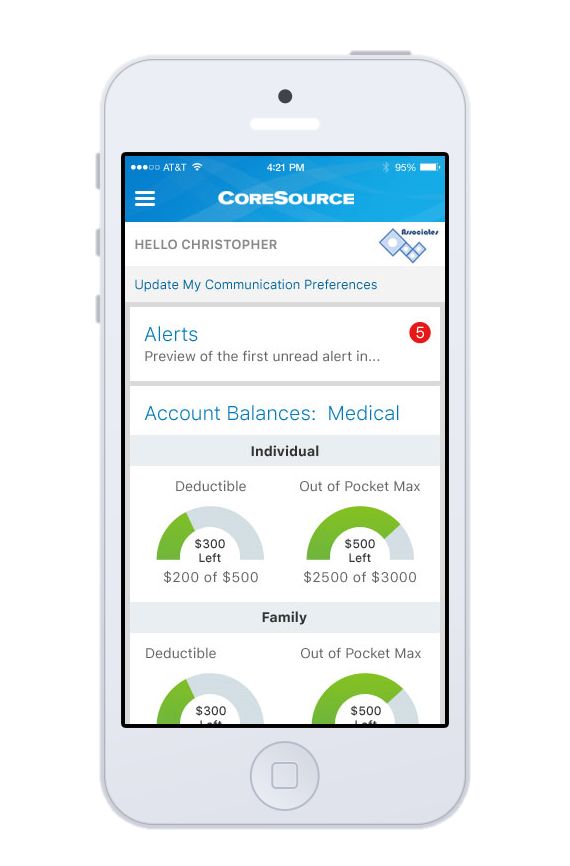 Easy Access to Essential Information
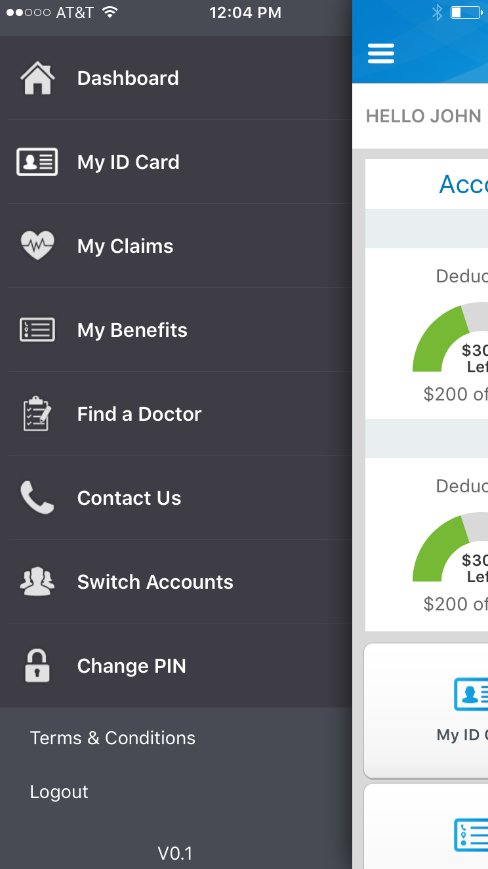 Navigation Menu
From anywhere in myCoreSource Mobile, the “Hamburger Menu” will pop out a navigation menu for all areas of the app – quickly and easily get from one place to the next without going back to the dashboard
Easy Access to Essential Information
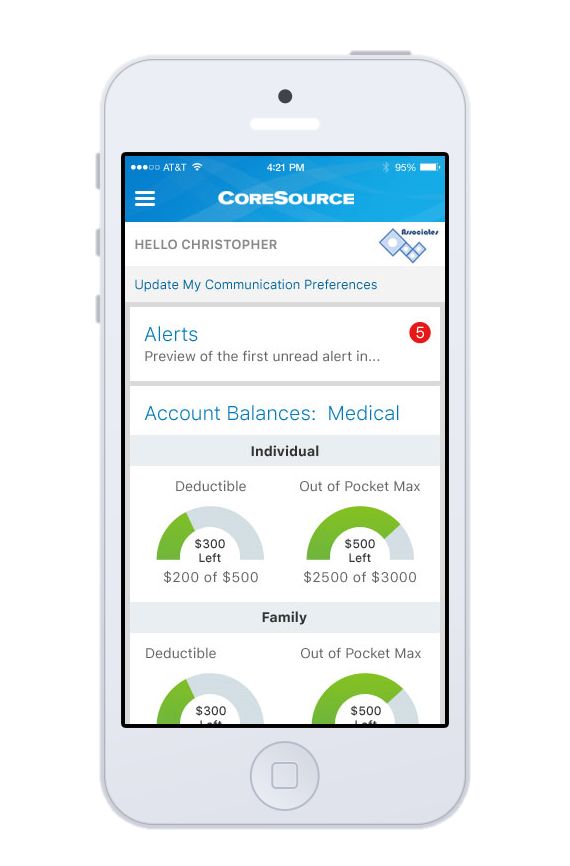 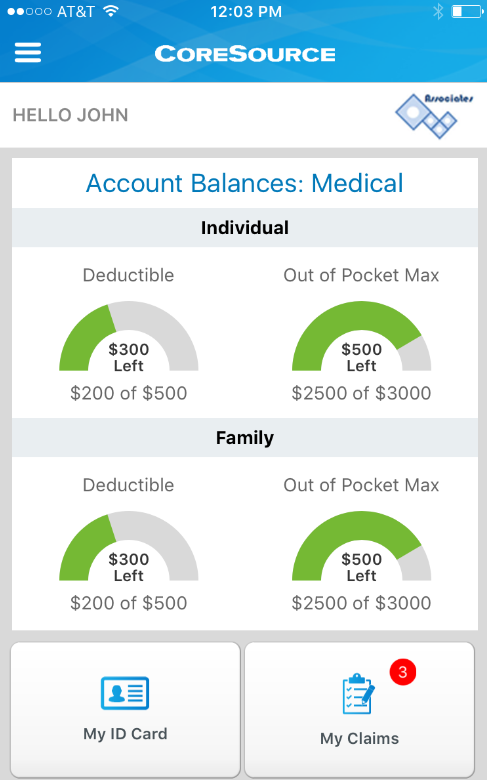 Additional Features
Scrolling down the dashboard, the user will have access to links that have been configured in the Client Database – specific to THEIR eligibility (just like ICE Portal)
A “News” section exists to post quick messages to members
Contact CoreSource provides a quick button to dial CoreSource AND will route the member to the Customer Service number specific to the client they belong to.
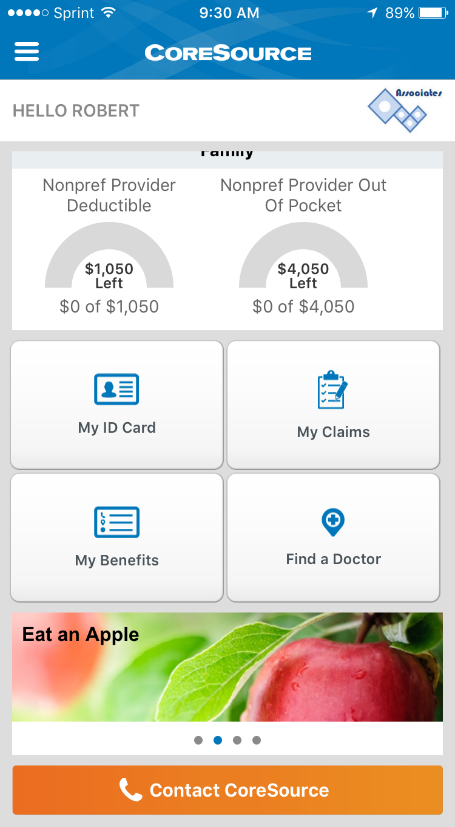 [Speaker Notes: Reinforce the fact that this is done through a mobile build in the client database.  All builders have been trained and are currently doing this.  If not done, the member could still sign in, they would still see the claim link if there are paid claims, but no other links.]
Portal Update
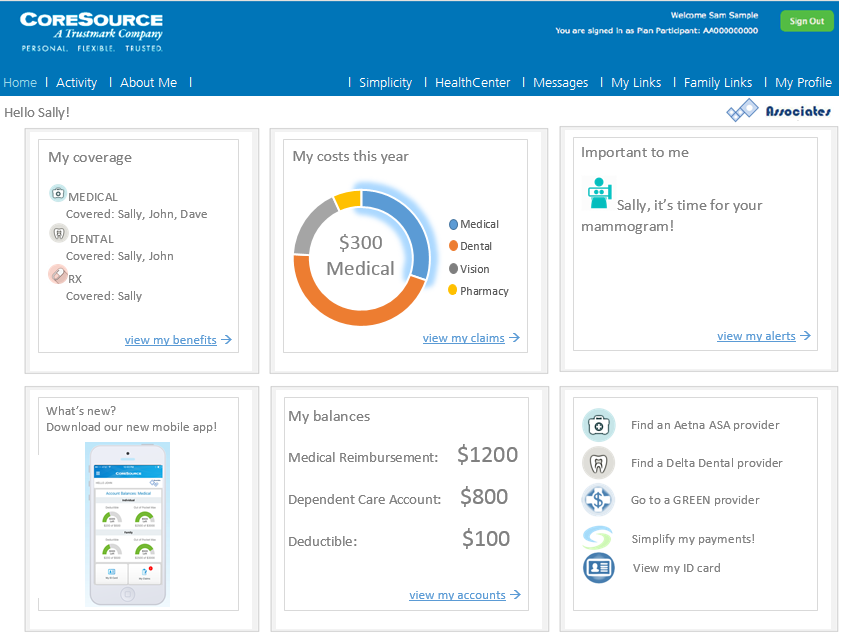 New registration!
We are revamping our registration process to make it quicker & easier than ever to gain access, 
while still keeping it secure!
Members can let us know how they want to receive communication. 
We are verifying contact information to ensure we capture valid data to enhance the member experience.
New home page!
We are giving our home page a face-lift!
Members will have dashboard access to the data that truly is important to them.
Graphs give a quick overview of a member’s current year totals.
Message alerts keep members engaged and informed on what is specific to them to help manage their healthcare dollars.
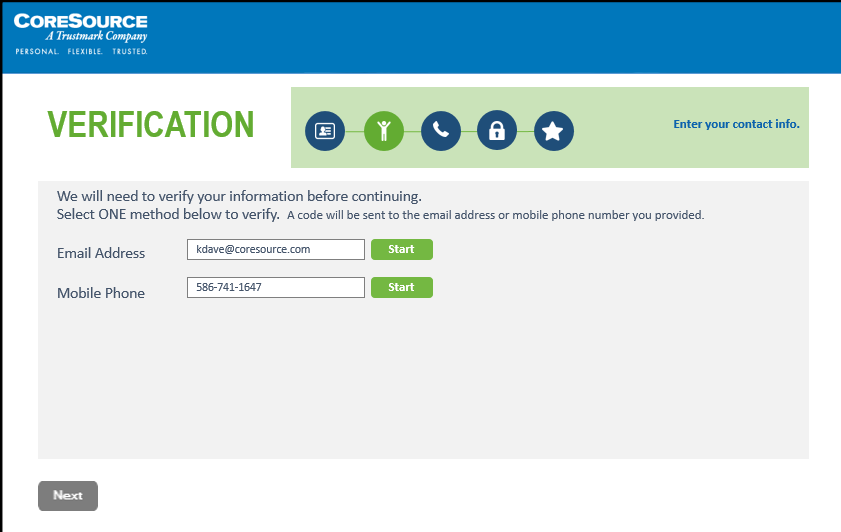 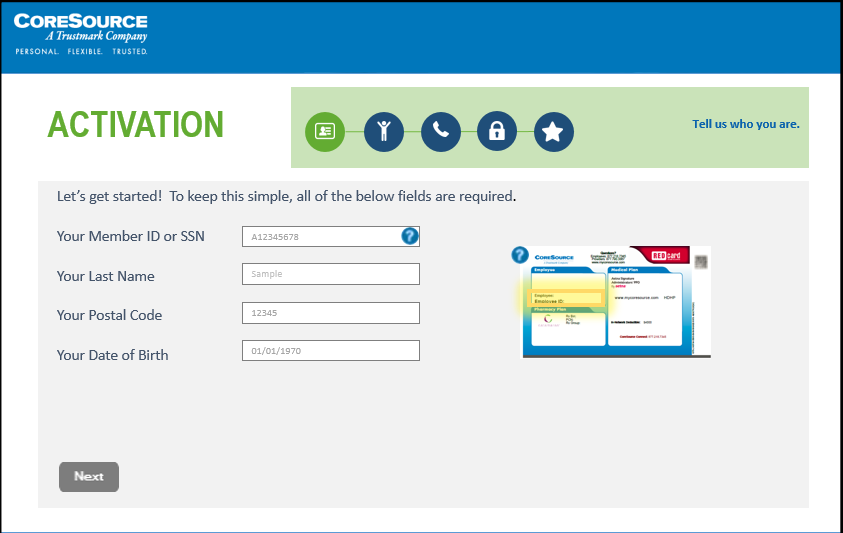 Portal Usage Continues to Grow!
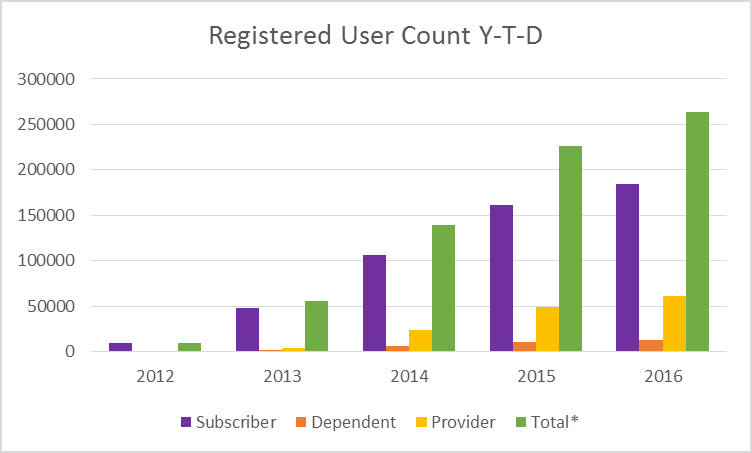 Registered user count is the number of principals that have active ICE principal accounts.